Successful Marketing Strategies
Tyler Smith, Idaho
Travis Beck, Nebraska
Paper Notifications
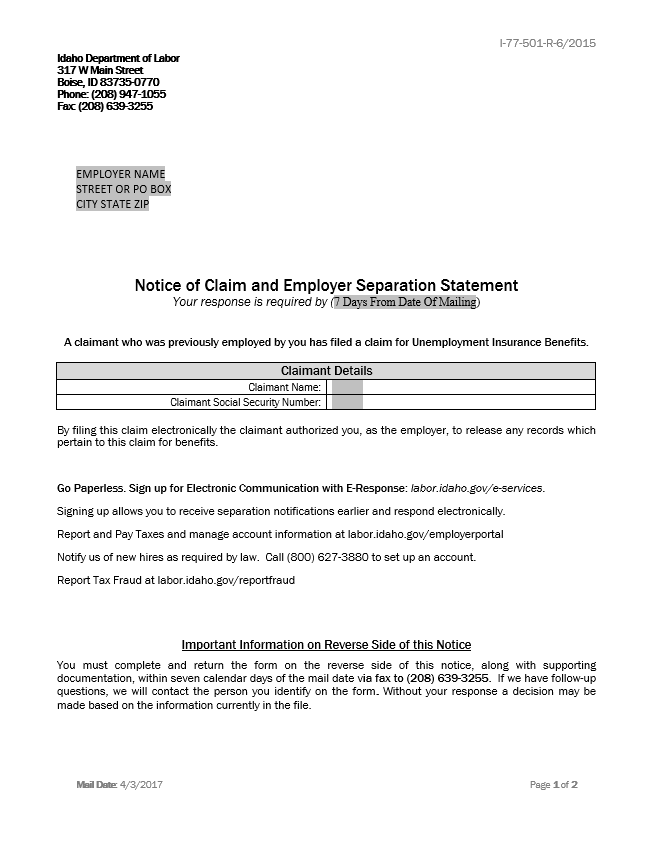 Paper Notifications
Inserts in Decisions
Social Media Posts
Idaho
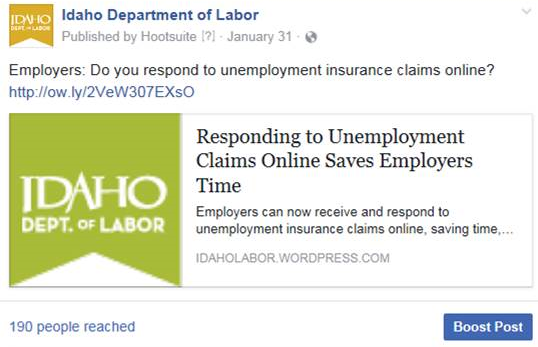 Social Media Posts
Kansas
Newspaper Ads
Employer Booklets
Workshop Handouts
Business Cards
YouTube Video
SIDES E-Response
Required Business Posters
Electronic Registration
www.labor.Idaho.gov/sides
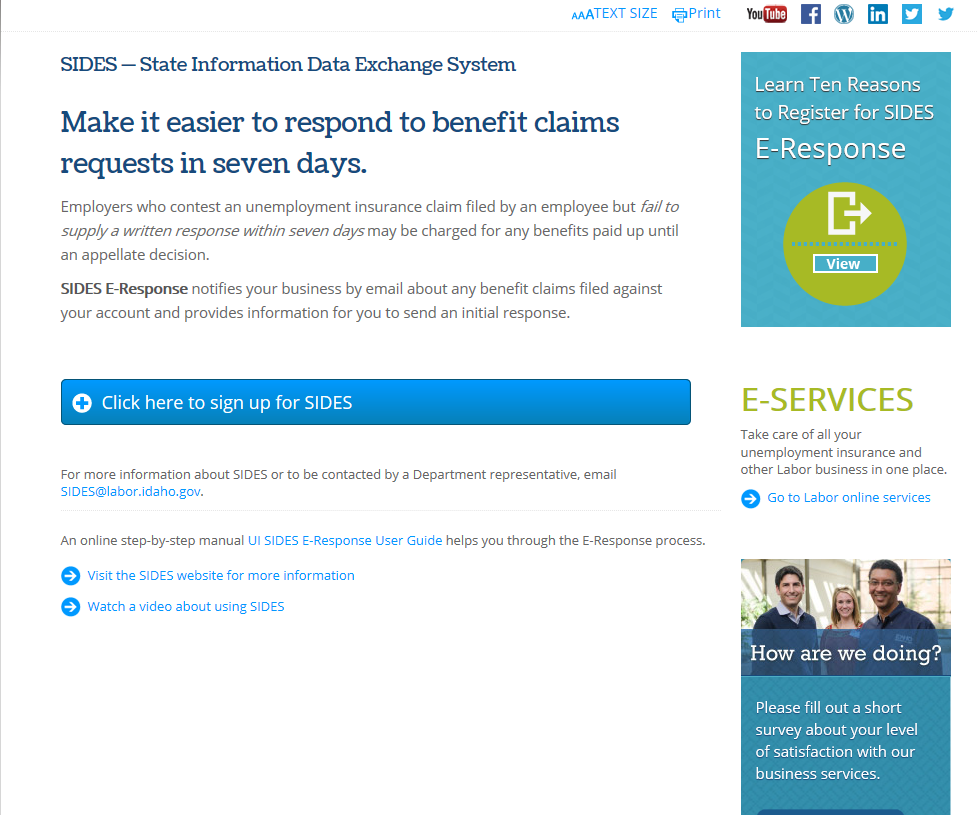 Electronic Registration
Other State examples?